Handle With Care
How To Treat Your Laptop
You are responsible for the care and safety of your laptop.
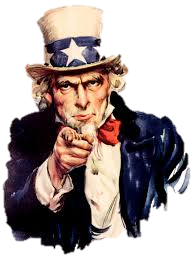 Who is responsible?
Class to class:  Use your backpack or computer bag – zipped shut!
Don’t swing the bag.
Don’t throw the bag down – on a desk, on the floor, etc.
In a class:  Carry with two hands.
Do not carry your laptop by the screen or by a corner of the laptop!!
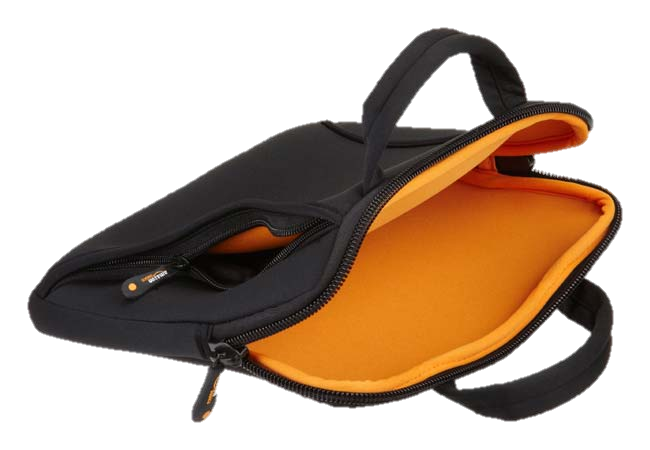 Carrying Your Laptop
Ask your PE teacher where to place backpacks during PE so that they are out of the way.
When outside for Friday BLAST, don’t throw your back pack down with your computer in it; don’t pile up backpacks.
If storing backpacks in an area in a classroom, do so carefully.
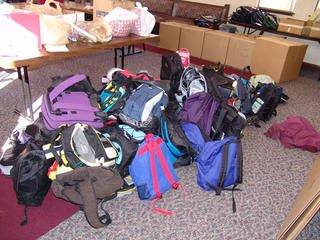 Be Careful…
When possible, use a flat desktop or table.
Don’t place open drinks or food near your laptop.
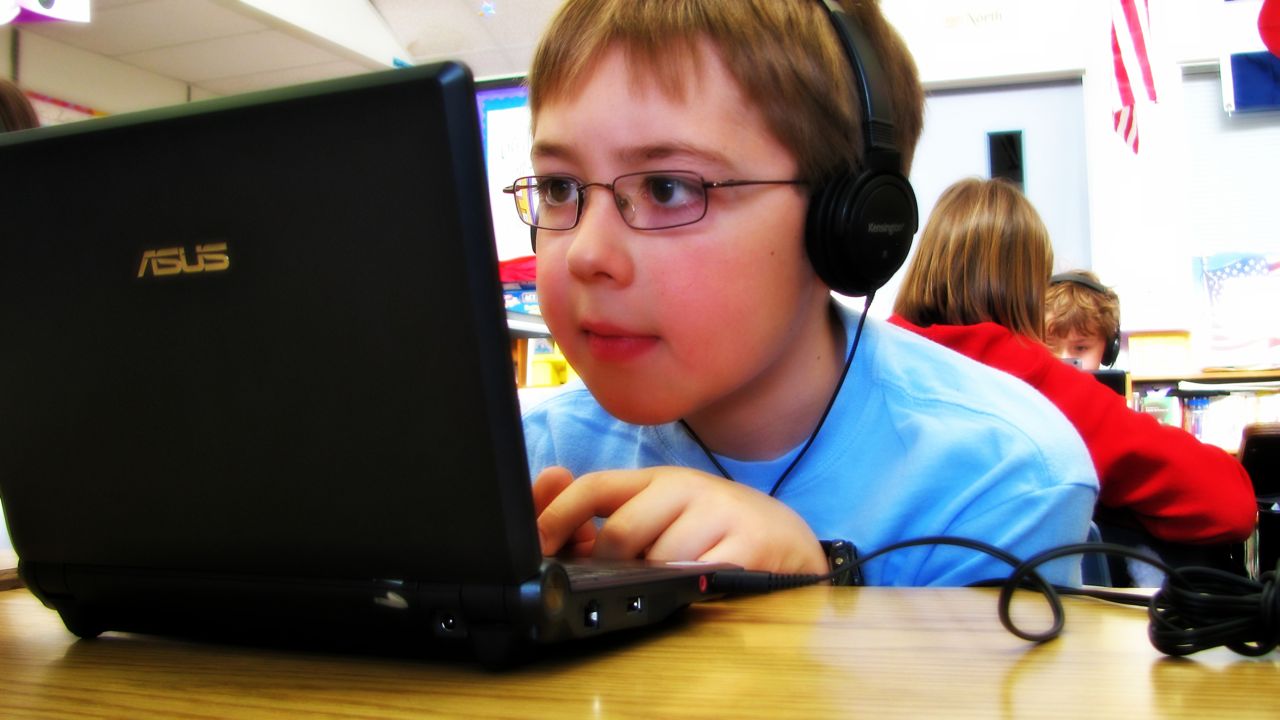 Placement of Your Laptop
Don’t use your laptop in the cafeteria.
Don’t use your laptop on the bus ride home.
During lunch & during your bus ride, you laptop should be in your backpack.
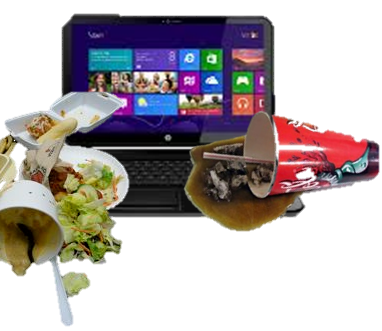 Lunch & Bus
If you lose or damage your charger, the cost is approximately $28.00 for the replacement.
Before leaving a class make sure you have YOUR computer and YOUR charger.
Once again:  
Before leaving a class make sure you have YOUR computer and YOUR charger.
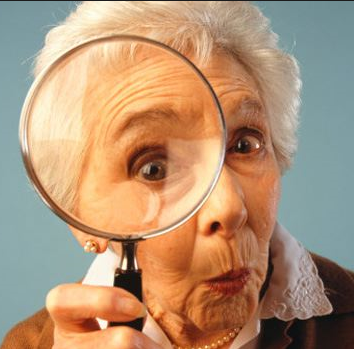 Double Check
If you lose or can’t find your laptop, tell your teacher IMMEDIATELY.  
The sooner we know, the better chance we have of finding it.
Do NOT wait.  Tell a teacher right away.
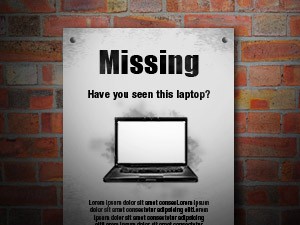 If you lose your laptop
Charge your computer at home every night so that you won’t run out of juice!
Be careful at home and at school so that you and/or others don’t trip over your computer cord.
Mind your charging cord!
Do NOT peel off  or damage your computer label and/or the label on your charger.
Once again:
Do NOT peel off or damage your computer label and/or the label on your charger.
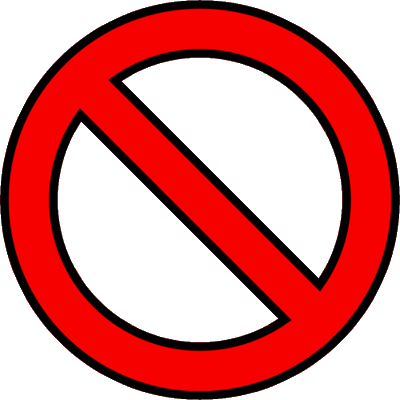 Computer/Charger Labels
Don’t pound on your keyboard.
Don’t shake your laptop.
Don’t stack or put heavy things on top of it.
Don’t close the lid when something is on the keyboard (like a pencil, etc.)
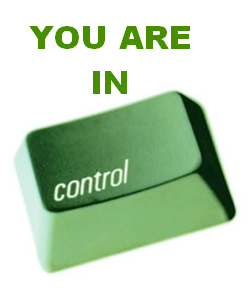 Handle With Care
If your computer is damaged...
I
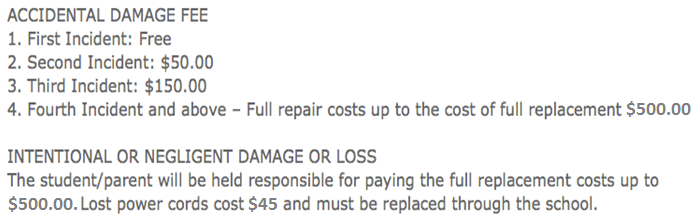 $600
$600
...you are responsible.
Do NOT loan your laptop or power cord to other students.
If you loan your charger & someone loses it, you are still responsible for the replacement.
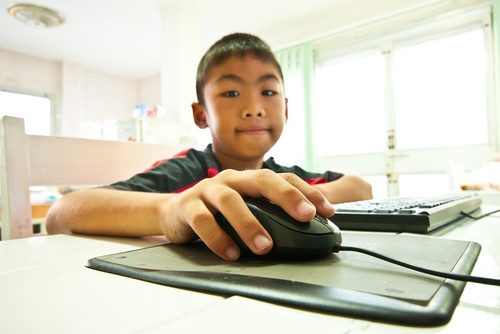 It is YOUR Laptop to Use
If you decorate, please use removable decals instead of permanent stickers.  
DO NOT cover the name tag.
DO NOT remove or damage the name tag on laptop or the charger.
DO NOT decorate the bottom of the laptop and/or cover vents.
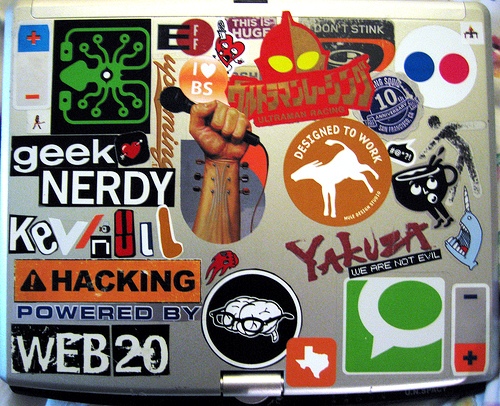 Case, Screen, & Keyboard
Do not download anything (programs, fonts, screensavers, etc.) without checking first with a teacher or your parent.
If your laptop gets a virus, it will be re-imaged – and you will lose your work and what you have downloaded.
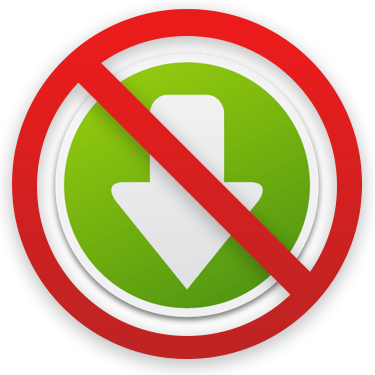 Downloads
Save all your work to your H drive and/or to Google drive.
Back up your work!
If you notice that something is wrong, tell your teacher as soon as you realize it.
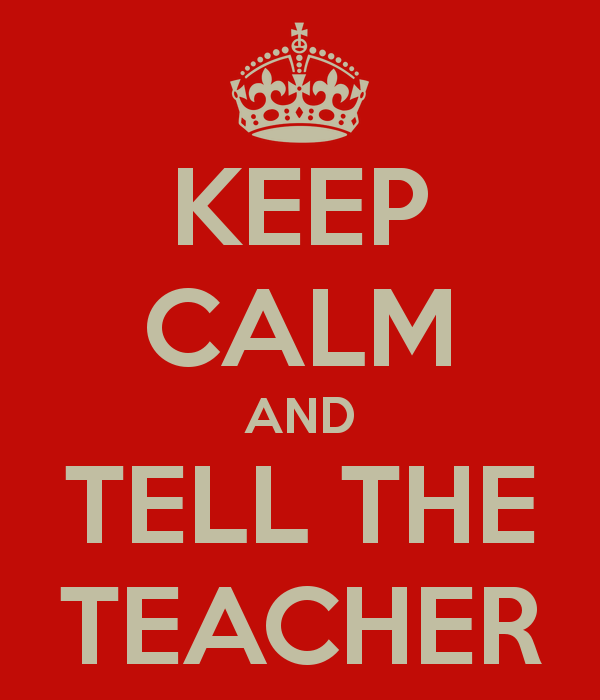 Something Wrong?